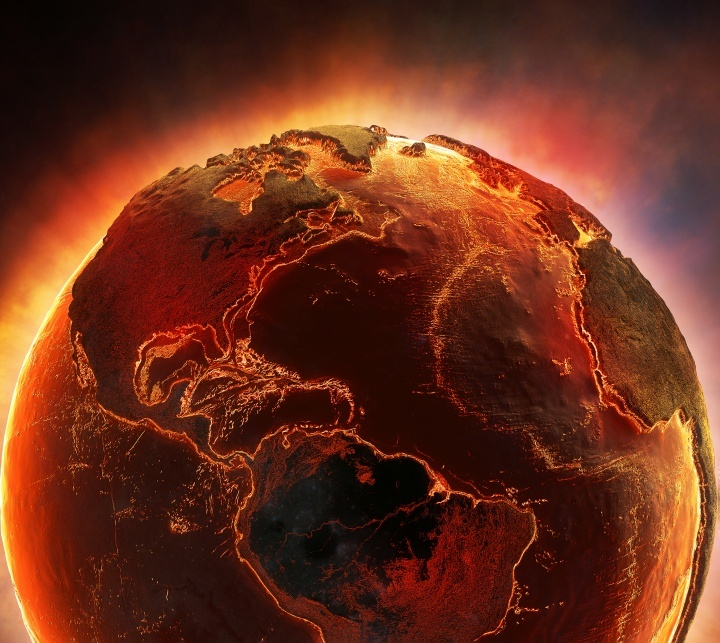 O mundo em chamas
Oriente Médio, Argentina, São Paulo e Rio de Janeiro
25 de outubro de 2023
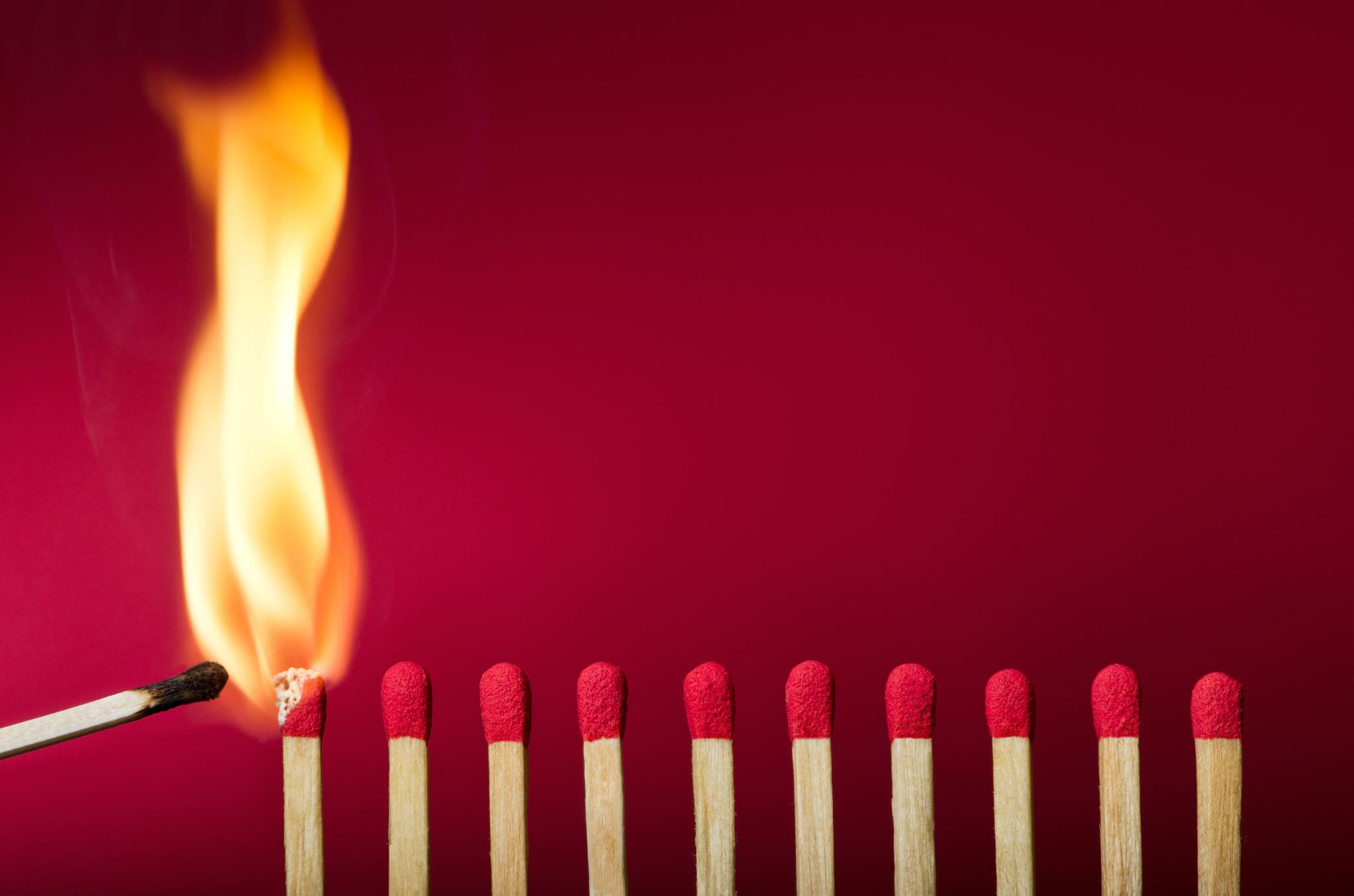 ONU não sabe o que fazer
EUA alerta Irã
Israel nega cessar-fogo
... e ONU fala em guerra regional
António Guterres, secretário geral da ONU
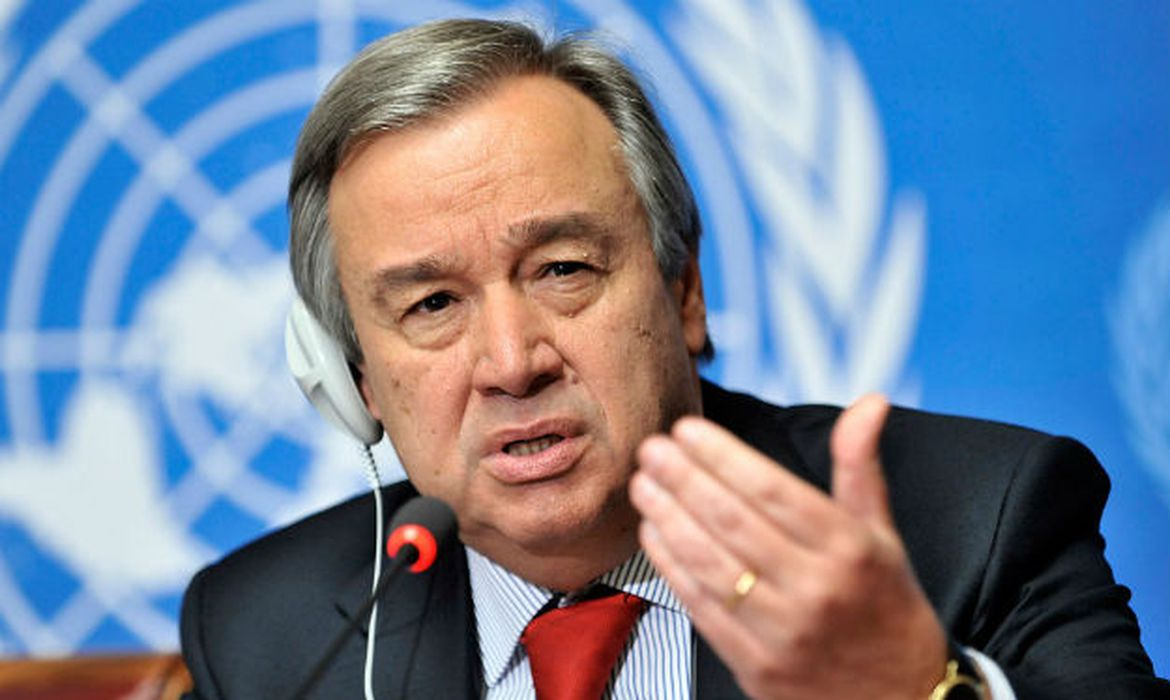 A situação no Oriente Médio está se tornando mais terrível a cada hora. A guerra em Gaza está em andamento e corre o risco de se espalhar por toda a região. As divisões estão fragmentando as sociedades. As tensões ameaçam transbordar
Guterres parece ter razão...
Argentina respira
Sociólogos argentinos sustentam que Milei entrou nas regiões que eram dominadas pela UCR ("radicais"), de centro
A terceira via diminui de tamanho, como aqui
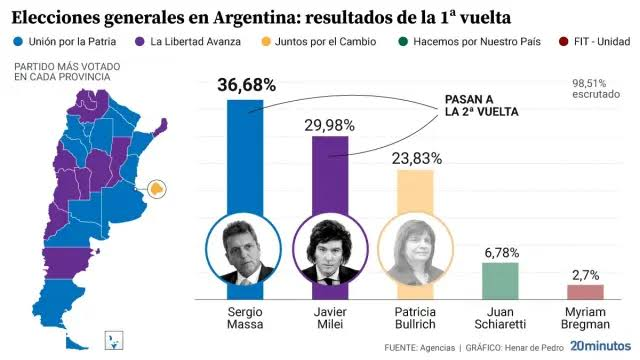 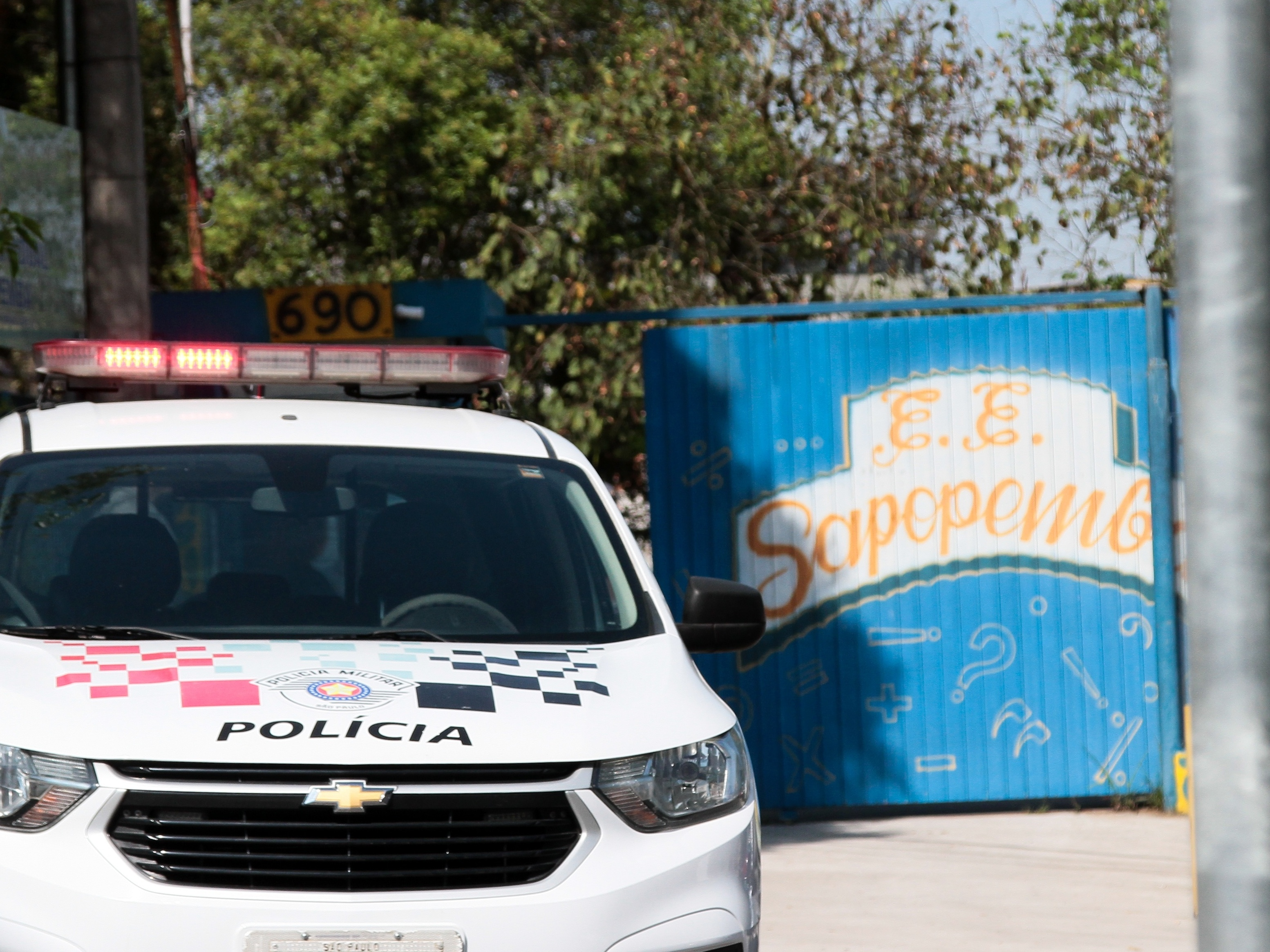 A violência e a ausência de governo explodem em SP e RJ
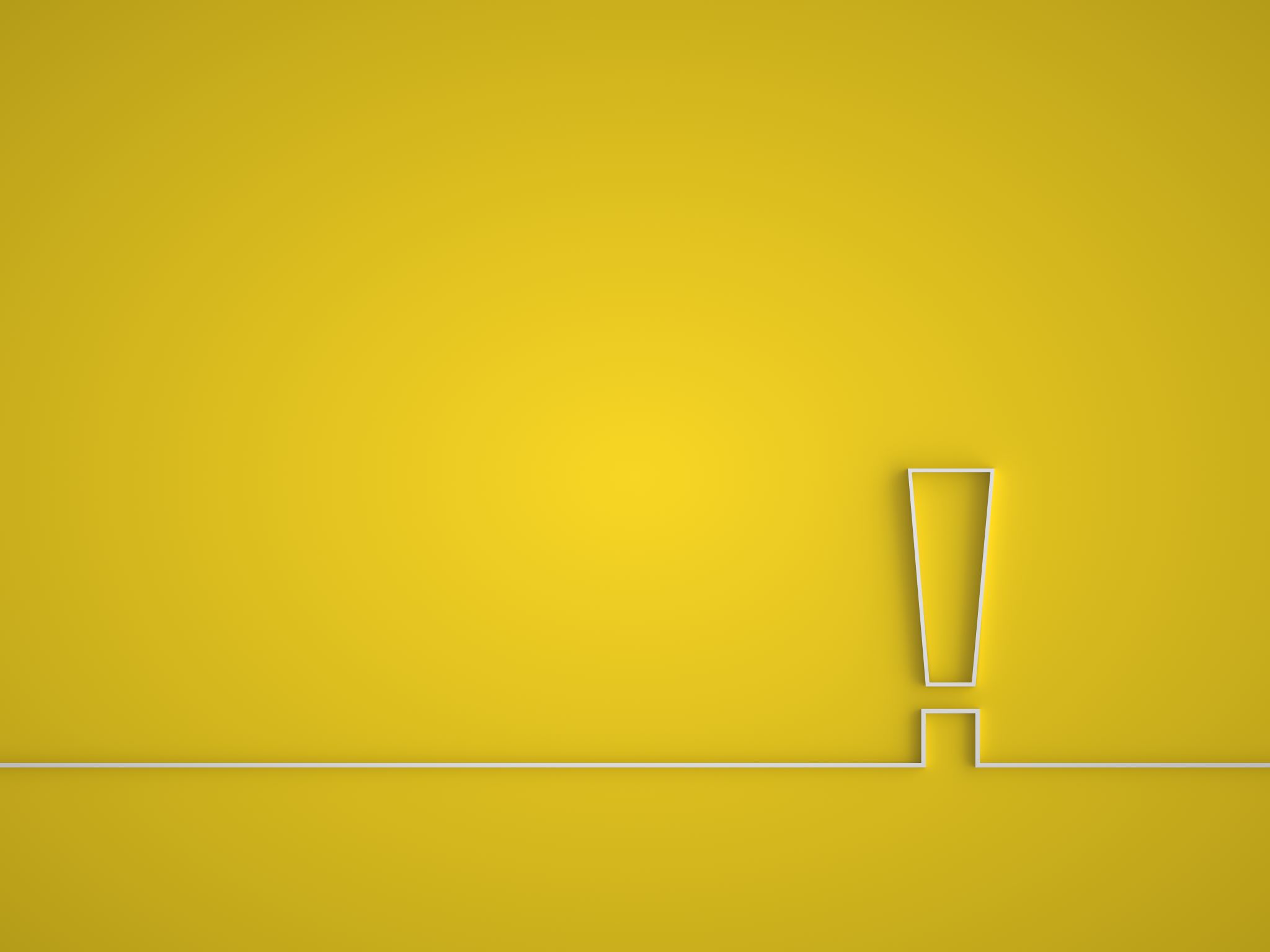 A ausência de política pública
A extrema-direita e direita populista fracassam em São Paulo e Rio de Janeiro
A esquerda não apresenta projeto de segurança pública convincente
As milícias se unem ao tráfico no RJ e avançam sobre o controle das ruas
Em São Paulo, a violência contra escolas revela que o discurso produtivista de aumento do IDEB é absolutamente insuficiente para administrar conflitos e violência nas e contra as escolas
Lula bate na trave
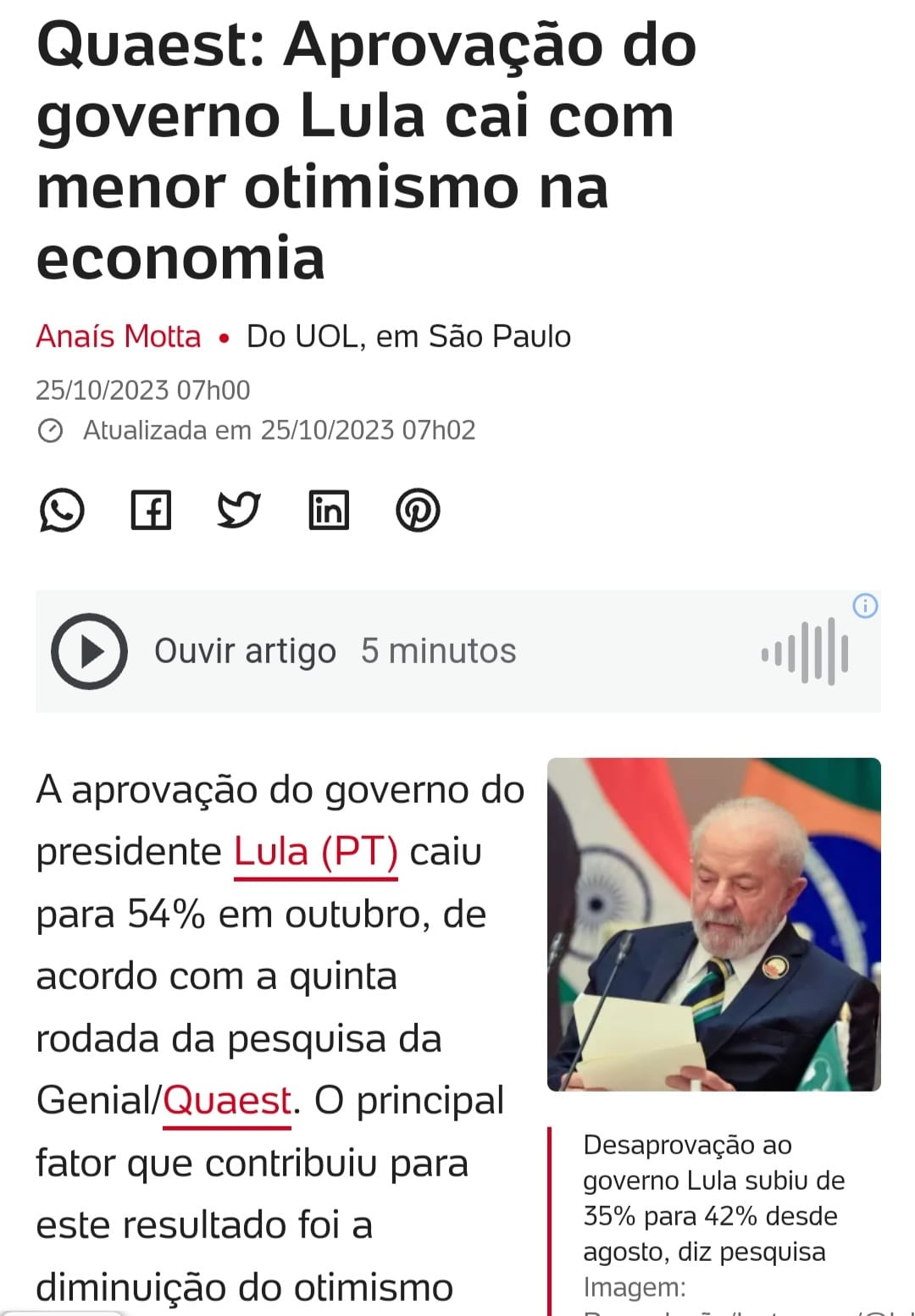 A aprovação do governo do presidente Lula (PT) caiu de 60% para 54% em outubro, de acordo com a pesquisa da Genial/Quaest
desaprovação ao trabalho do presidente subiu de 35% para 42% desde agosto
O principal fator que contribuiu para este resultado foi a diminuição do otimismo com a economia
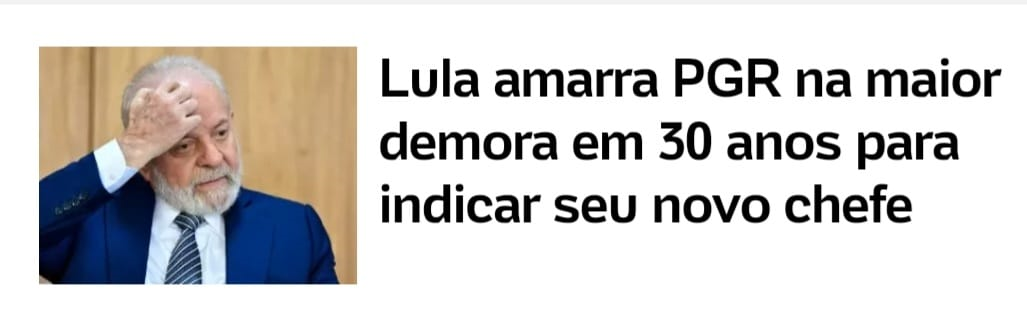 Porém, o cerco ao bolsonarismo continua
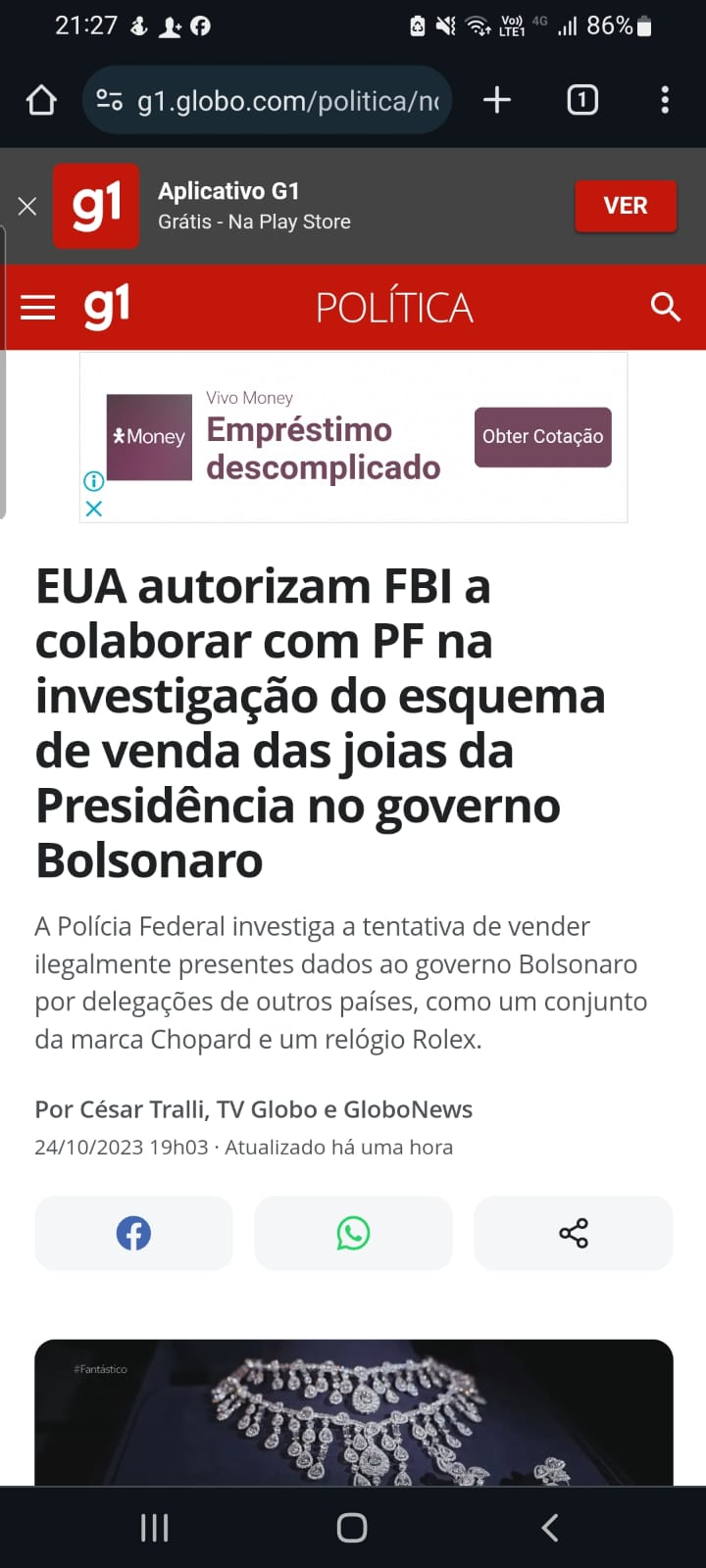